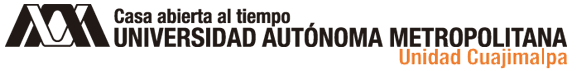 Proyecto de Presupuesto
2017
Comunidad académica comprometida con el desarrollo humano de la sociedad
Octubre 2016
[Speaker Notes: ¿Cuántas hay protegidas? A cuánto asciende el monto – ver si están completas y si está bien el cálculo
Definición y ejemplos de apoyo institucional
Definición y ejemplos de presupuesto: operación, inversión, mantenimiento]
Antecedentes
El Proyecto de Presupuesto que se presenta a consideración del Consejo Académico, da cumplimiento a los artículos 16, fracción I, 20, fracción V y 23, fracción III, de la Ley Orgánica; los artículos 30, fracción I y 47, fracción XIV del Reglamento Orgánico; a los artículos 3 al 7 y 10 del Reglamento del Presupuesto de la Universidad Autónoma Metropolitana y a los Lineamientos del Patronato para la formulación del proyecto de presupuesto anual de ingresos y egresos de la Universidad.
La presente propuesta integra los techos de presupuesto acordados para el ejercicio 2017con los directores de División, así como la descripción de los recursos de la Rectoría y la Secretaría de la Unidad Cuajimalpa.
Cabe señalar que la formulación de este Proyecto de Presupuesto se realizó en una sola etapa y en ella se alinearon los proyectos que lo integran con el Plan de Desarrollo Institucional 2012-2024 de la Unidad Cuajimalpa.
2
Proceso de elaboración del presupuesto
La Universidad Autónoma Metropolitana elaboró un plan de acción para alinear su proceso de planeación con la Ley General de Contabilidad Gubernamental lo cual implicó, entre otros cambios, el reemplazo del catálogo de partidas, por el Clasificador por Objeto de Gasto de la Federación.

Asimismo se consideró necesario incluir en el Módulo de Elaboración del Presupuesto por Programas, la información de los proyectos de investigación aprobados en Consejos Divisionales para solventar oportunamente los requerimientos de la Auditoría Superior de la Federación.

Los techos de las unidades tuvieron una reducción; en el caso de la Unidad Cuajimalpa el monto aprobado fue de $71,073,420.00 que representa una disminución de $13,055,206.00 (15.52%), respecto al monto asignado en 2016. Con estas consideraciones anteriores, se integraron los diferentes proyectos en prioridad 1. 

En cuanto a las divisiones, se acordó un techo presupuestal de $4,400,000.00, el cual se someterá a aprobación de los Consejos Divisionales.

En las estructuras de la Rectoría y la Secretaría de Unidad se encuentran los gastos destinados a cubrir las partidas protegidas, por un monto de $21,692,052.00, las cuales incluyen el pago de servicios de agua, energía eléctrica, teléfono, mantenimiento de sistemas institucionales de comunicación e información, premios, adquisición de acervo bibliográfico, ropa de trabajo, gastos financieros y consumibles para el comedor. Este monto se incrementó en un 8.67% respecto al 2016.
3
Presupuesto de años recientes
Inflación:
(Banco de México)
4
Comparación del presupuesto por área (2016-2017)
5
[Speaker Notes: $4’623,577
$4’720,750
$4’710,006]
Partidas protegidas por Rectoría General en el presupuesto de la Unidad Cuajimalpa
6
Partidas protegidas para la Unidad
7
Distribución de partidas protegidas y disponibilidad neta
8
Distribución mensual del presupuesto en Rectoría y Secretaría de Unidad
Enero-junio
Julio-diciembre
9
Nota. La información de las divisiones se integrará a partir de la aprobación en sus Consejos Divisionales
Presupuesto por tipo de gasto
*Los gastos de inversión de la Secretaría de Unidad se refieren a una partida protegida.
10
Notas. La información de las divisiones se integrará a partir de la aprobación en sus Consejos Divisionales
             Los recursos para mantenimiento dejan de ser gasto de inversión para ser de operación
[Speaker Notes: Ojo: definir cada tipo de gasto y ejemplos de los mismos
Operación: puesta en marcha de los proyectos de la Unidad. Ejemplos: honorarios, apoyos académicos – administrativos; servicios; artículos y materiales de consumo; organización de eventos como conferencias, coloquios, eventos culturales, ferias, jornadas académicas, 
Mantenimiento: permiten continuidad en el uso óptimo de instalaciones, infraestructura y herramientas. 
Inversión: Adquisición de bienes que representan valor para la universidad. Ejemplos: mobiliario, equipo, infraestructura, instalaciones]
Presupuesto de la Unidad con desglose de la oficinas y coordinaciones de la Rectoría y la Secretaría de Unidad
*Con la reestructuración de las coordinaciones de la Rectoría de Unidad, se trasladaron proyectos a estas coordinaciones
**Incrementa por una partida protegida no considerada en ejercicios anteriores: ropa de trabajo.
11
Presupuesto de la Rectoría de Unidad
12
Presupuesto de la Secretaría de Unidad
13
Proyectos de la Rectoría de Unidad
14
Proyectos de la Rectoría de Unidad
15